KostenkehreBetriebsoptimum und BetriebsminimumLangfristige und Kurzfristige Preisuntergrenze
Bestimmung der Kostenkehre
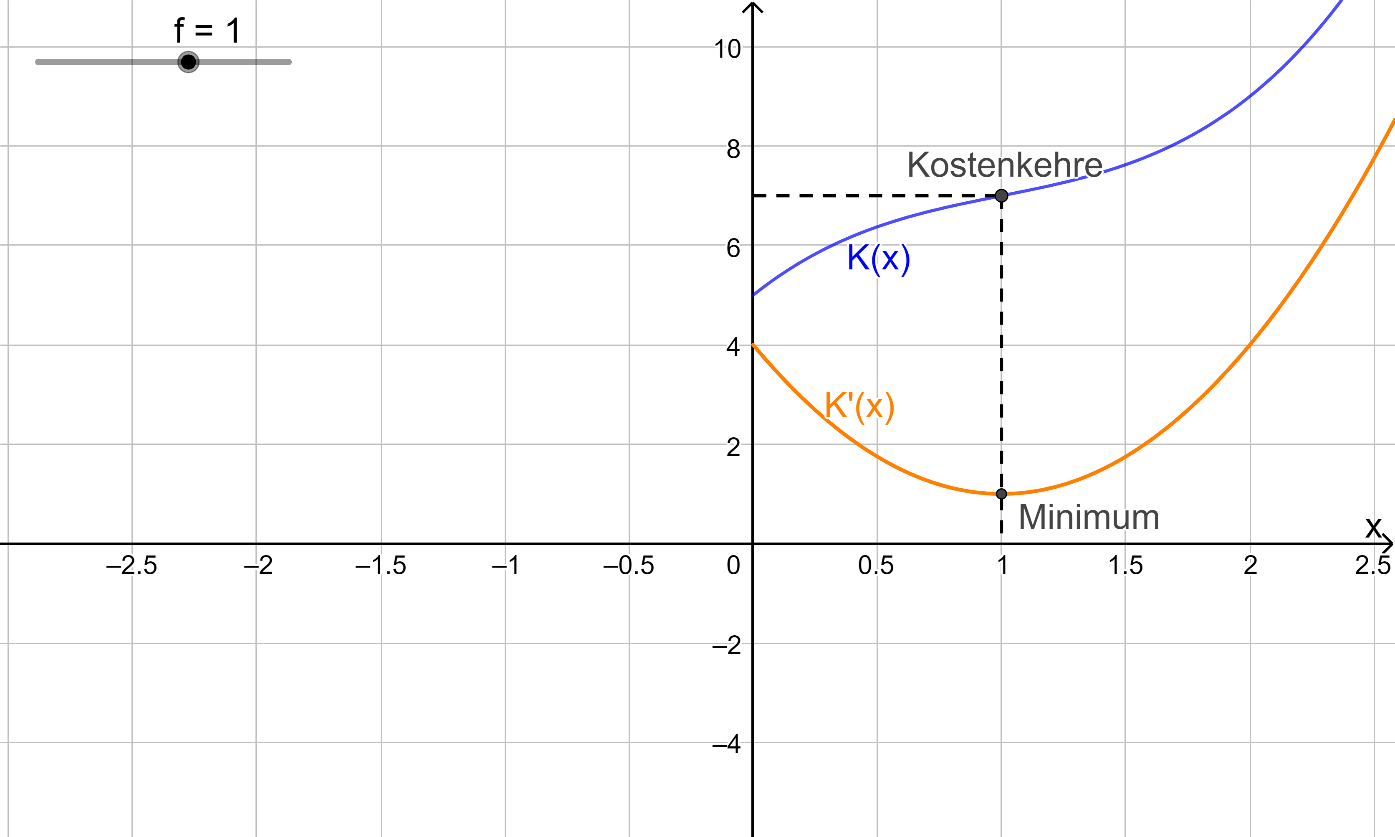 Bsp. 1) Gegeben ist eine Grenzkostenfunktion K‘(x). Die zugehörige Kostenfunktion K(x) gibt die Produktionskosten an, die bei x produzierten ME anfallen.
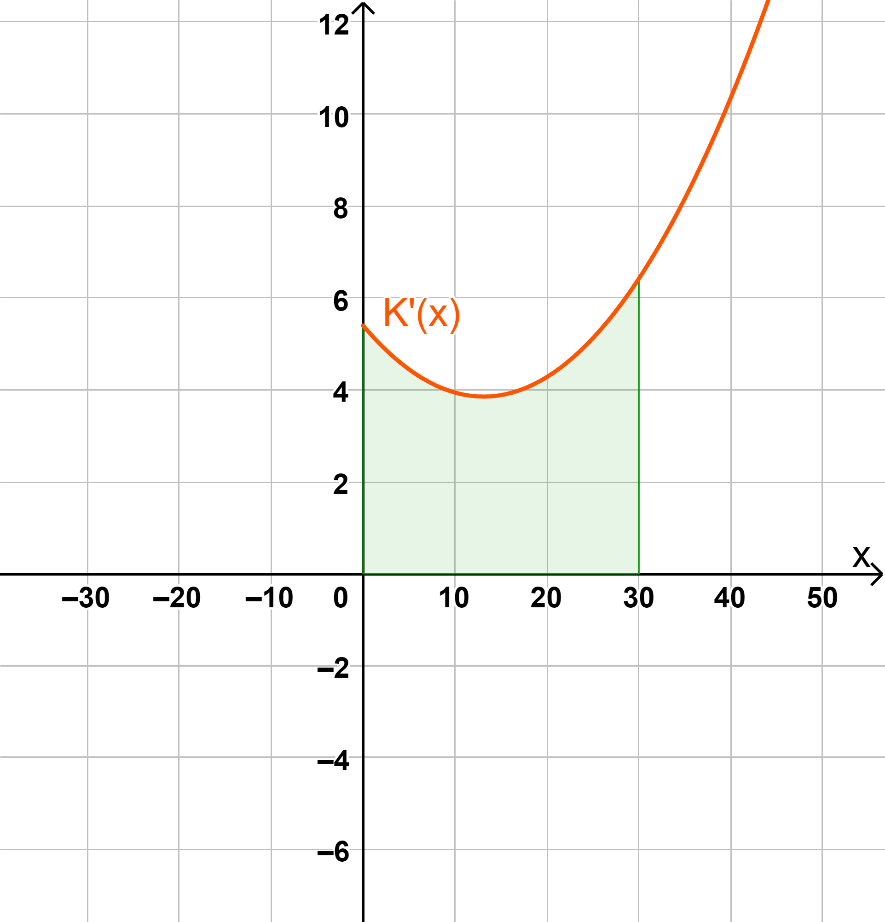 Ermittle graphisch die Stelle der Kostenkehre.
Bsp. 1b) Rechnerische Bestimmung
Betriebsoptimum und Langfristige Preisuntergrenze
Interpretation: 
Im Betriebsoptimum erreicht das Verhältnis zwischen Gesamtkosten und Produktionsmenge das günstigste Verhältnis. Die Kosten pro erzeugter ME sind hier am geringsten.
Verkauft man eine Stückzahl zum Preis der langfristigen Preisuntergrenze, so werden die Fixkosten und variablen Kosten gedeckt. Dabei wird noch kein Gewinn erzielt.
Betriebsoptimum und Langfristige Preisuntergrenze
Warum könnte es Sinn machen, ein Produkt zum Preis der langfristigen Preisuntergrenze zu etablieren?

Man möchte mit einem Produkt einen Wettbewerber unter Druck setzen, die mit diesem niedrigen Preis nicht mithalten wollen/können. Dabei nimmt man bewusst in Kauf, dass kein Gewinn erwirtschaftet wird.

Dieser Betrag soll nicht unterschritten werden, da ansonsten Verluste entstehen.
Lege eine Gerade ausgehend vom Ursprung so an den Graphen der Kostenfunktion, dass die Gerade den Graphen in genau einem Punkt berührt:
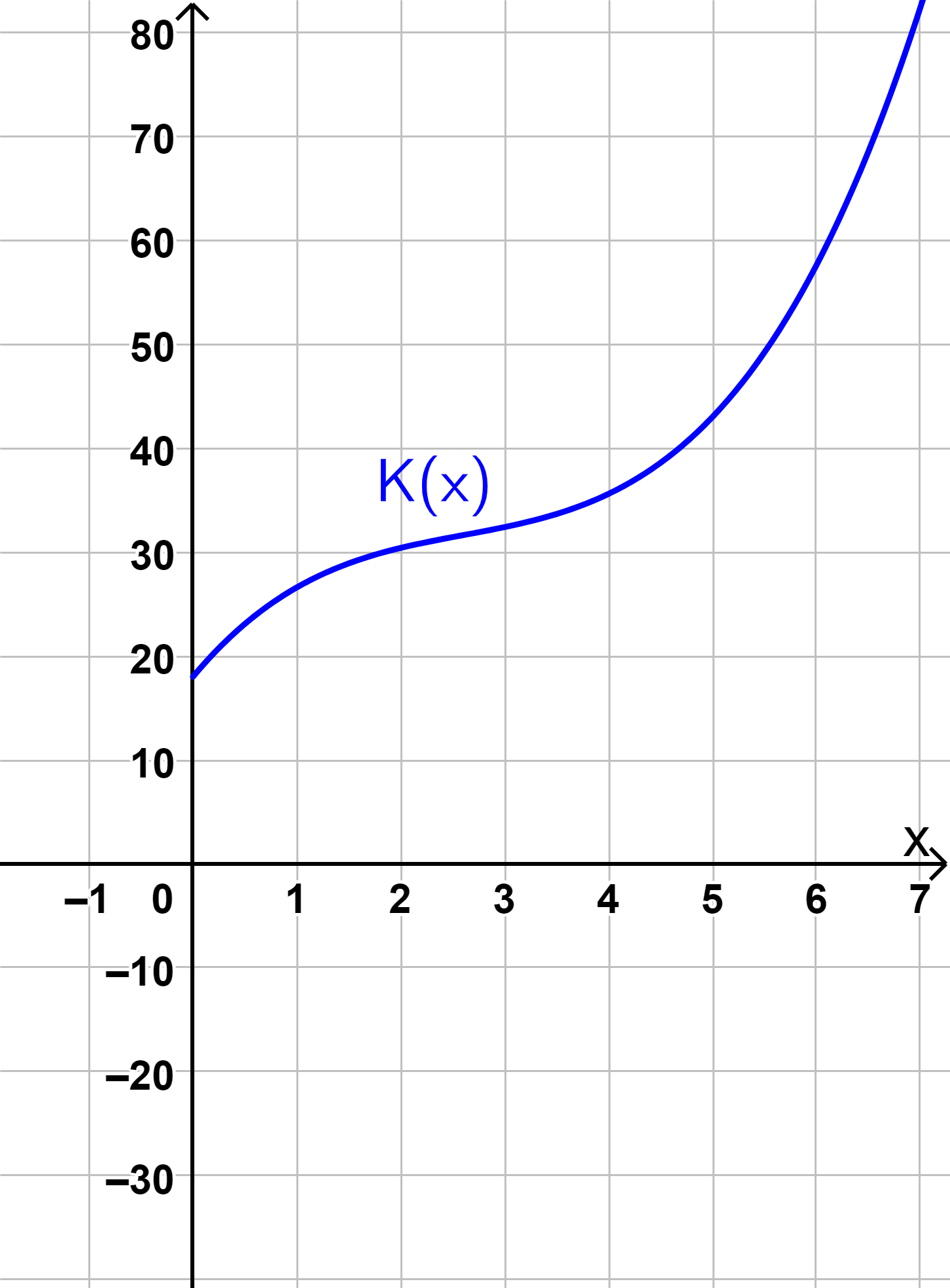 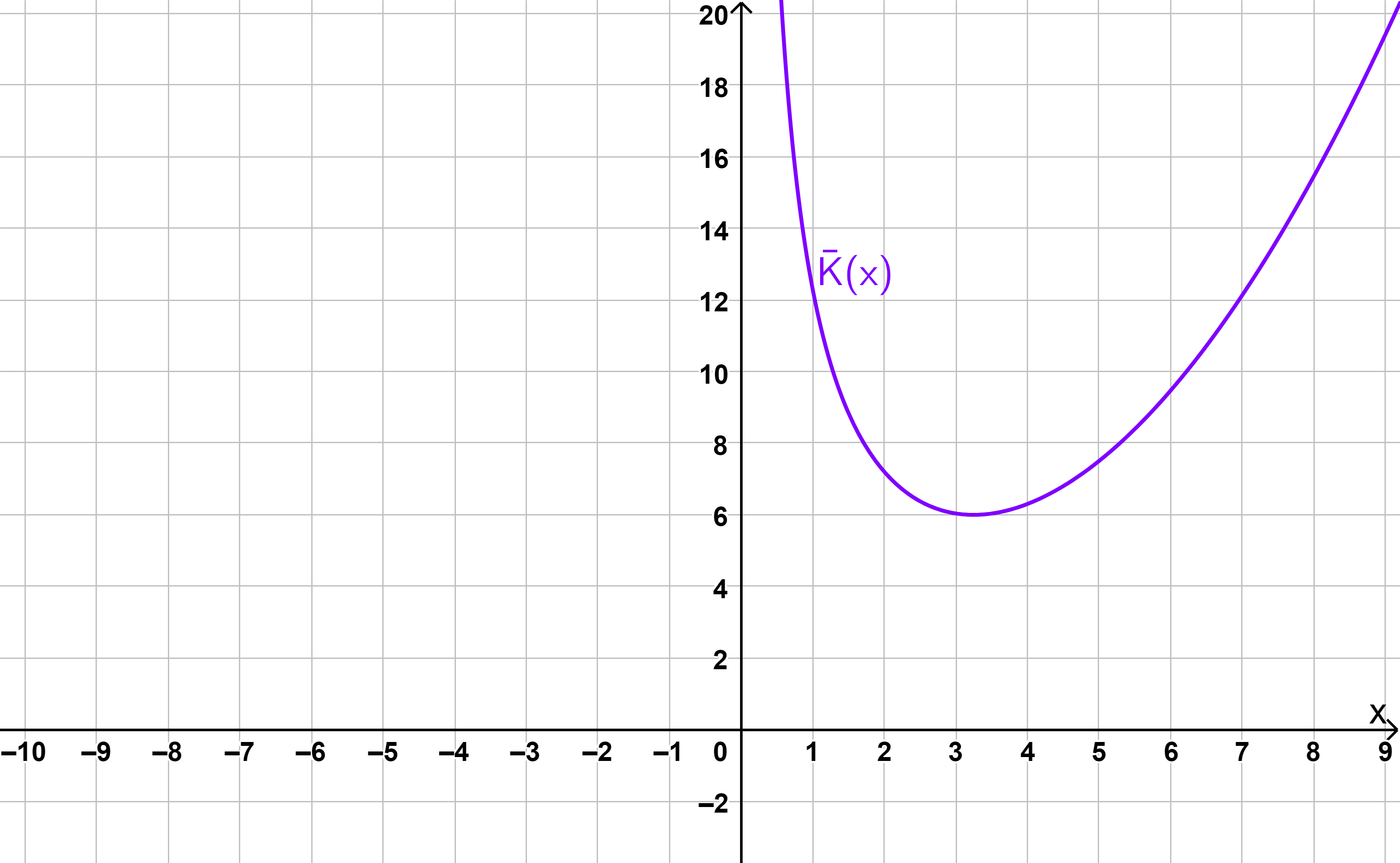 Betriebsminimum und Kurzfristige Preisuntergrenze
Interpretation: 
Im Betriebsminimum erreicht das Verhältnis zwischen variablen Kosten und Produktionsmenge das günstigste Verhältnis. Die variablen Kosten pro erzeugter ME sind hier am geringsten.
Verkauft man eine Stückzahl zum Preis der kurzfristigen Preisuntergrenze, so werden nur die variablen Kosten gedeckt. Die Fixkosten werden nicht gedeckt & in Summe macht das Unternehmen Verlust.
Betriebsminimum und Kurzfristige Preisuntergrenze
Warum könnte es Sinn machen, ein Produkt zum Preis der kurzfristigen Preisuntergrenze zu verkaufen?

Man möchte ein neues Produkt im Markt etablieren (z.B. Sonderangebot – weckt die Aufmerksamkeit)

Man möchte Wettbewerber verdrängen, die mit einem solch niedrigen Preis nicht mithalten können (bedenke: es entsteht stets der Verlust der Fixkosten).
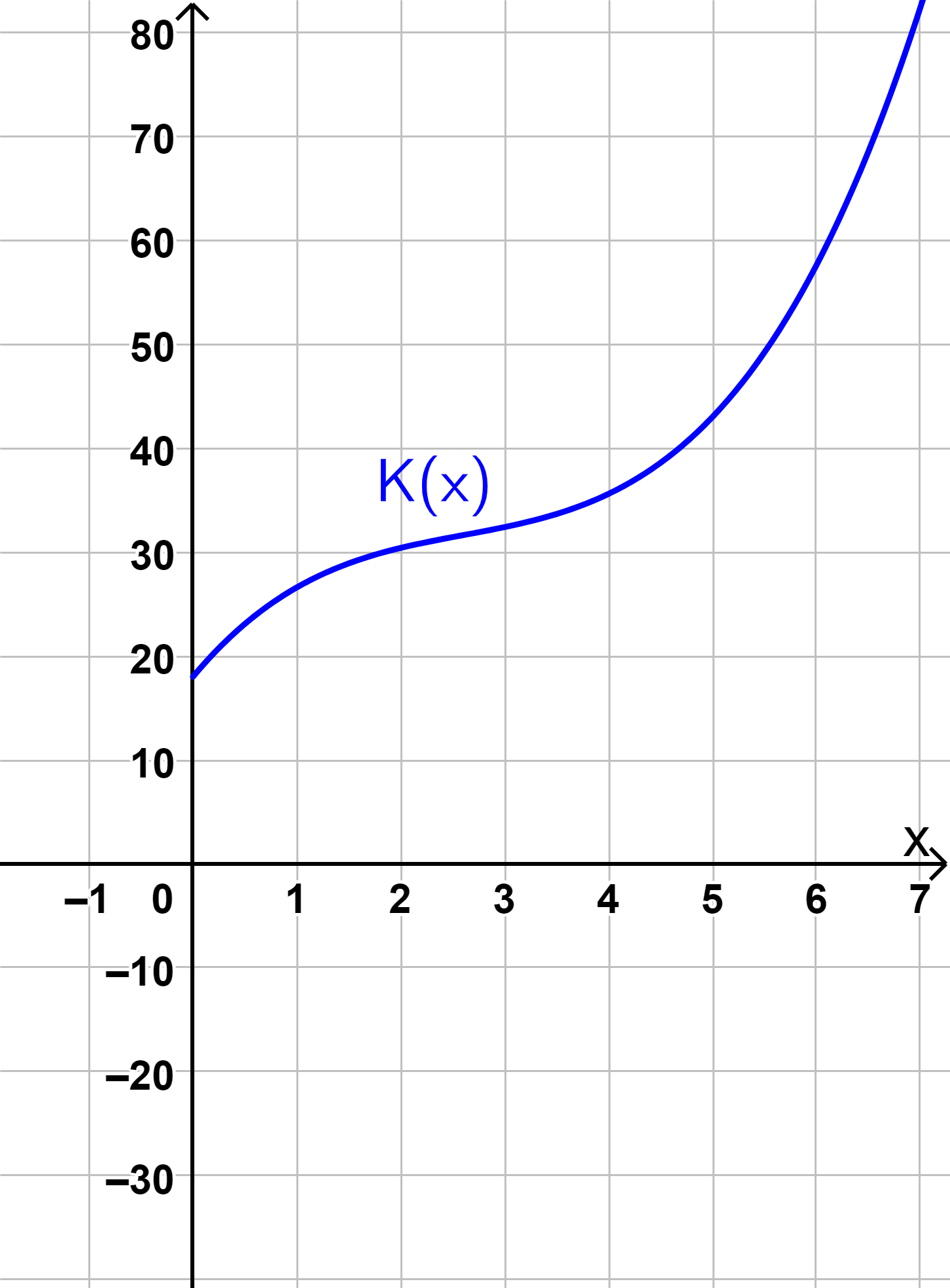 Lege eine Gerade ausgehend vom Ursprung so an den Graphen der variablen Kostenfunktion, dass die Gerade den Graphen in genau einem Punkt berührt.
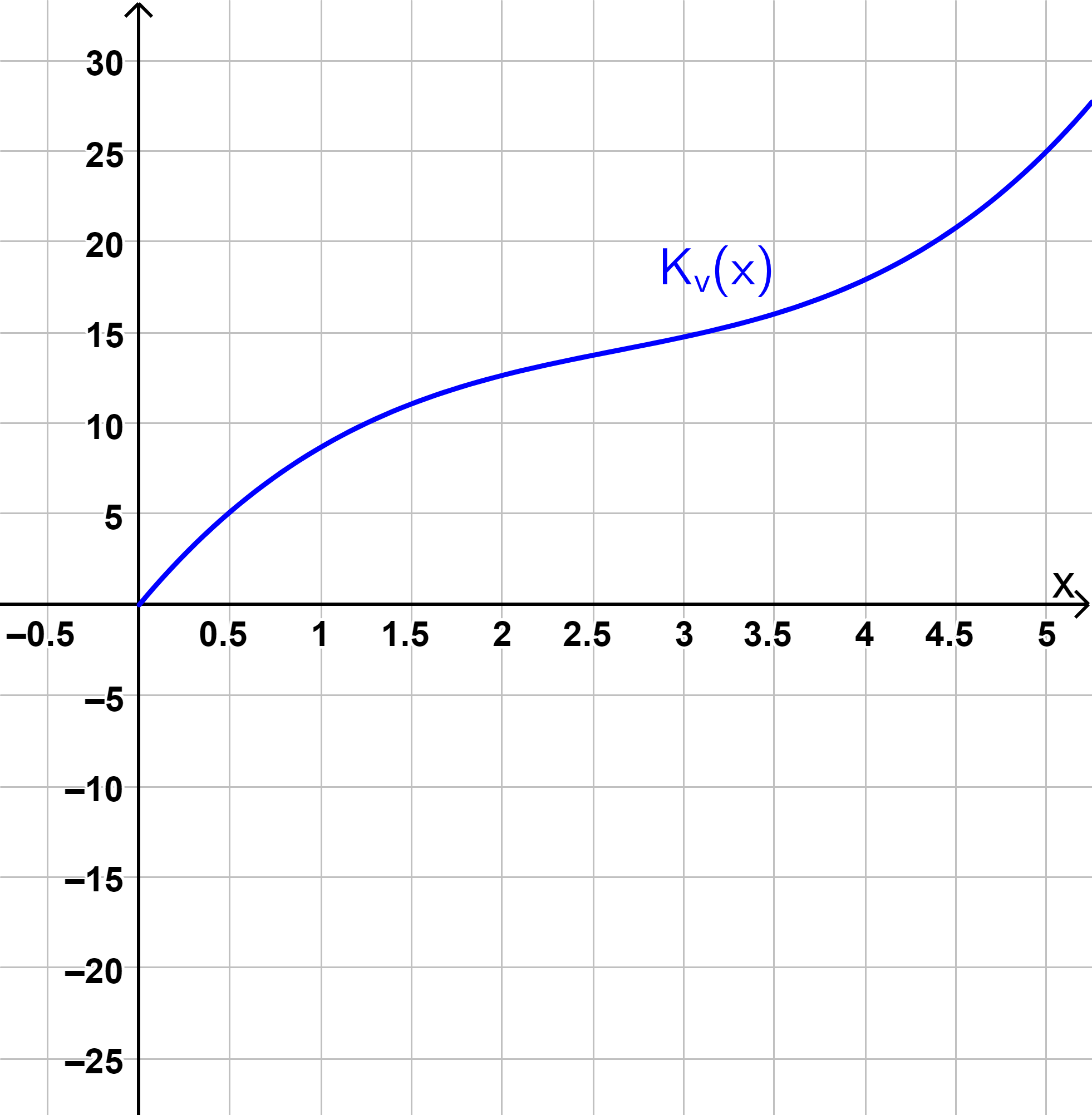 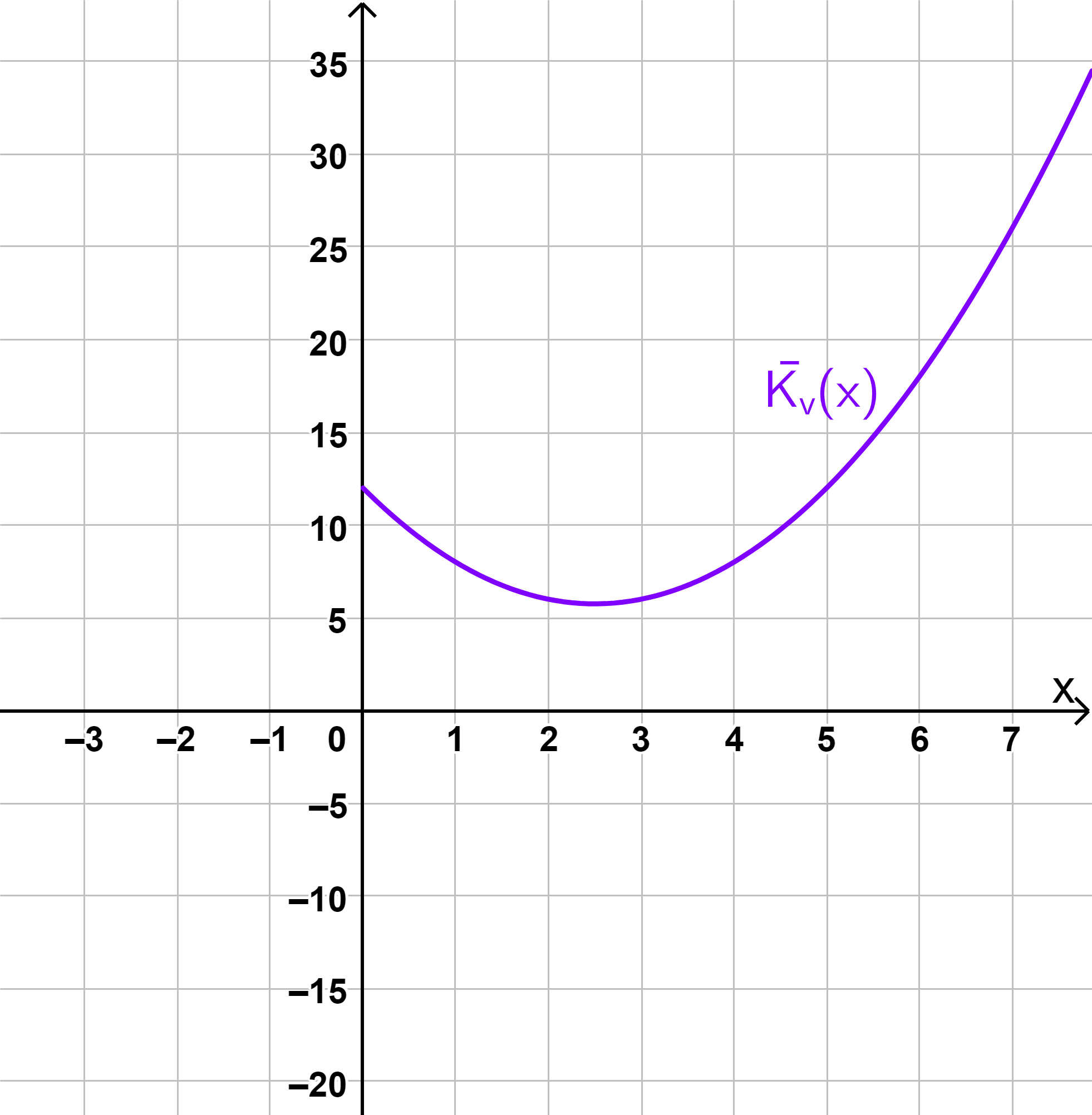